Nursing Home
Resident Rights Advocacy
FSGA 31st Annual Conference, 2018
July 19th, 20th, 21st
Orlando, FL
Presented by :  
Edwin M. Boyer, Esq., 
Board Certified Elder Law Attorney
Boyer & Boyer, P.A.
Sarasota Florida
941 365 2304
emboyer@boyerboyer.com
Nursing Home Residents Rights

Part 1 – The Fundamentals
Part 2 – The  Adventures of Ted
Part 3 – The Further Adventures of Ted
Part 4 – Litigating the Residents Rights Case
Nursing Home Residents Rights
Part 1 – The Fundamentals
Federal Law - Nursing Home Reform Act of 1987 (42 USC 1395i & 42 USC 1396)
42 C. F. R. 483.10 –  “Federal Register/Vol. 81, No. 192/Tuesday, October 4, 2016/Rules and Regulations Pg. 68849 - 68860 
Your own State law
The Advocates Pot of Gold
Interpretive guidelines found in State Operations Manual, Appendix PP Guidance to Surveyors November 28, 2016
Nursing Home Residents Rights
Applies to nursing homes receiving Medicare and Medicaid
Federal law and regulations are in addition to state laws governing nursing homes
The final Rule revising the requirements that Long-Term Care facilities must meet to participate in the Medicare Medicaid programs took effect November 28, 2016.  Three phases ending in 2019.
First major revision since 1989.
What’s New
Rules reorganized and updated because (1) More research since 1989, (2) many changes in resident care and quality assessment practices
More diverse nursing home population
More clinically complex Nursing home practices
What’s New
So what’s new other than updating modernizing clarifying and reorganizing  the rules?
New Abuse Neglect and Exploitation provisions
New Comprehensive person centered care planning
Expanded provisions on Medicaid 
Greater attention to “distinct parts”
Much more detail on facility requirements
Nursing Home Residents Rights
42 U.S.C. 483.10 – Resident Rights.
42 U.S.C. 483.12 – Freedom From Abuse Neglect and Exploitation. 
42 U.S.C. 483.15 – Admission, Transfer, and Discharge Rights.
42 U.S.C. 483.21 – Comprehensive Person-Centered Care Planning.
42 U.S.C. 483.24 Quality of Life
42 U.S.C. 483.25 – Quality of Care.
Residents Rights – The Foundation
42 U.S.C. 483.10 – Resident Rights 
These are the foundation rights  
“A resident has a right to a dignified existence, self-determination, and communication with, and  access to persons and services inside and outside the facility”.  
Focus on respect and dignity and enhancement of quality of life
Equal access to care and identical policies for all regardless of payment source
Residents Rights – The Foundation
These foundation rights come under the following categories
Respect and Dignity
Self-determination
Planning and implementing care and choosing a physician
Information and communication
Privacy and confidentiality
Safe environment
Notices 
They include the following specific rights:
42 C.F.R. 483.10
Exercise his or her rights
Be informed about what rights you have
If you wish, let facility manage funds
Choose a physician and treatment, and participate
Privacy and confidentiality
Voice grievances and get a response and resolution
examine surveys
Work or not work
Privacy in communication's (mail, cell, phone, etc.)
Visit and be visited in and out of facility
42 C.F.R. 483.10
Access to medical records
Access to people outside facility
Retain and use personal possessions.
Share room with spouse (includes same sex) 
Self-administer meds
Refuse transfer from distinct part  
Free from restraints
Reasonable accommodation of needs
Safe environment
Participate in activities and times
Nursing Home Residents Rights
The Rest
42 C.F.R. 483.12 Freedom From Abuse, Neglect, and Exploitation  (New) 
42 C.F.R. 483.15 Admission, Transfer, and Discharge
42 C.F.R. 483.21 Comprehensive Person-Centered Care Planning (New) 
42 C.F.R. 483.24 Quality of Life
42 C.F.R. 483.24 Quality of Care
Financial screening
Bed hold policy
Medicaid bed availability
Third party guarantees of payment
Waiving Medicaid as a condition to admission
Discharge for change in method of payment
Discharge because no Medicaid bed available
Property issues
Privacy issues
Access issues
Most Common
          Abuses
14
Part 2 - Resident Rights AdvocacyThe Story of Ted, Maria, and Anna
Ted now lives at Cairnholm SNF with his Friends 
Maria and Anna. 

Life is good but Sometimes it has 
it’s challenges. Like When Ted Was Admitted.
Lets visit.
Admission, Transferand Discharge Rights
Admission Transfer
and Discharge Cases
Ted’s Admission to Cairnholm
Ted met with Mrs. Peregrine, the owner and admissions director at Cairnholm SNF.  Ted does not have much money.  She asked him to submit a financial statement showing that he could pay private pay for at least three years.  She also asked if his family would become a sustaining member of their Charity that supported her nearby children’s home for orphans.  That sounds peculiar so he asks you what to do
17
42 C.F.R. 483.15(a) Admission Policy
(a)(2) A facility Cannot request of require a potential resident to waive any rights under this subsection or applicable state federal or local licensing laws including, as a condition of admission including:
(i)(ii) Right to Medicare or Medicaid benefits or oral or written assurances that the resident is not eligible  
(iii) Liability for loss of personal property
(3) Can’t request or require third party guarantee, or
(4) Gifts or donations from Medicaid residents as condition of admission (does not prohibit charitable donations as long as it is not a condition of admission
Most Frequently Litigated
Improper Discharge Cases
Can’t meet the residents needs – safety of others is endangered (Maria)
Change in method of payment – no Medicaid beds available (Anna)
Ted’s Friend Maria
Maria is a 40 year old lady with a developmental disability.  She lives at Cairnholm SNF.  Her elderly parents cared for her but they died. Her sister became guardian.  You are Court appointed counsel.  She was in the facility because they could not find a group home for her.  Cairnholm got a new administrator, and because of her disruptive behaviors he wanted to discharge her.  He claimed her behavior endangered others and her welfare and needs could not be met.
Notice of Discharge – Maria’s needs can no longer be met at the facility and she is a danger to others
20
Maria
History at the facility for 8 months
Daytime, she worked at school - no problems
She was very disruptive at facility.  They tried re-direction, napkin folding, bedmaking, etc.  School offered behavior mod. Training for staff but they refused.  Maria’s Ativan, and Mellaril, doubled (she was also on Restoril, & Buspar. )  
Chart said – “Should be in more appropriate placement like small group home – will get Psych. Eval.”  Dr. said “better suited to facility for mentally retarded”. 
The facility discussed options with Maria’s sister and gave her two names of other facilities she cou;ld call.
Notice of discharge said location for discharge – home.
You file a notice of appeal.
21
Anna
Anna – Anna was discharged from the local hospital to Cairnholm for rehab.  She thought she would recover but that didn’t happen. As Anna approached the end of her 100 days of Medicare coverage she notified Cairnholm that she would be submitting an application for Medicaid ICP. She has no assets.  Cairnholm said they had no Medicaid beds available. Anna started receiving bills at the private rate.  She tendered the resident responsibility less the personal needs allowance.  She received a notice of discharge and she appealed.
Anna
Cairnholm -  60 beds, 47 certified for Medicare. 13 dually certified for Medicare and Medicaid.  Anna was in the 47.  Some in 13 beds were on “spend down”.  
Residents told on admission there may not be a Medicaid bed available
Anna argued - improper discharge for change in method of payment (42 C.F.R. 483.12(a) now 483.15(c) and Appendix PP of SOM), and discrimination based on payment source, and improper admission policy, and indirect waiver of Medicaid rights 
Facility argued -  Cairnholm can limit participation in Medicaid to 13 beds.  Anna is in the Medicare bed “distinct part” of facility and Medicaid is not a payor source. (they would not change their CON to increase the Medicaid Certified beds.
Anna and Maria
`What to do What to do?

Know the law – all of it
Know 
the Law
All of it
42 C.F.R. 483.15(c)(1) The Reasons for Transfer
(c)(1)(i) Only 6 reasons for transfer or discharge
Meet residents welfare & needs cannot be met
Health has improved
Safety of others endangered due to clinical or behavioral status
Health of others endangered
Failure to pay
Facility ceases to operate
(c)(1)(ii) May not transfer while appeal is ending under 432.230.  (New – used to be if 10 day limit) 
Exception – failure to discharge would endanger health or safety of others (facility must document the danger)
It’s more than just the correct reason
Sometimes the reason given is wrong, as in the case of the resident whose son was so demanding about his mothers care they gave her a notice of discharge that said “we can no longer meet your needs regarding your mother’s care”
Most of the time the reason is correct, but the there are other significant substantive and procedural issues that need to be addressed that are key to the success of the defense of the discharge
26
The Other Requirements
1.  Reasonable accommodation of needs
2.  Notice
3.  Documentation
4.  Discharge Planning
5.  Orientation
42 C.F.R. 483.15(c)(2) Documentation 11/17/2017)
(c)(2)Facility must document the reason in medical record & insure appropriate info. is communicated to receiving facility.  Appropriate info. means just about anything, and it is listed. (New)
(i) Documentation must include (A) basis for transfer & (B) if based on failure to meet resident needs, specify the need, attempts to meet the need, and services at receiving facility (New)
(ii) Documentation must be by residents physician, if reason is they can’t meet her  needs, or health has improved
Documentation must be made by a physician If the reason is that safety or health of individuals is in danger, due to clinical or behavioral status of the resident. (New)
42 C.F.R. 483.15(c)(3) Notice before Transfer
(c)(3)(i) Notify resident and her representative of the reasons, in writing, and in a language they understand (& to LTCOC)
(c)(3)(ii) Record the reasons in medical record
(c)(3)(iii) Rule lists specific items that must be included.
42 C.F.R. 483.15(c)(4) Timing of Notice
(i) 30 days before transfer 
(ii) or soon as practicable if reason is safety or health of resident, or individuals is in danger, or health has improved
(iii) immediately if required by urgent medical needs, or the resident has not resided in facility for 30 days
42 C.F.R. 483.15(c) Contents of Notice
(i) Reason for Transfer
(ii) effective date of transfer
(iii) Location for transfer
(iv) statement of appeal rights & how to get forms and assistance on taking an appeal
(v) Name address phone for LTCOC, and  (vi) agency protecting persons with disabilities, (vii) persons with mental health disorders
42 C.F.R. 483.15(c)(7) Orientation for transfer
Facility must provide and document sufficient preparation and orientation in a form and manner resident can understand
To insure safe and orderly transfer
42 C.F.R. 483.10(e)(3) Respect and Dignity – Reasonable Accommodation of Needs
(3) The right to reside and receive services in the facility with reasonable accommodation of resident needs and preferences except when to do so would endanger the health and safety the resident or other residents. 
defined as  the facilities efforts to individualize the residents environment
42 C.F.R. 483.10(b)Equal Access to Quality Care
(3) A facility must establish, maintain, and implement identical policies and practices regarding transfer and discharge, and the provisions for services for all individuals regardless of source of payment.
What Happened - Maria
1st day of the hearing it was obvious they violated most of Regs.  After the Notice of DC They changed her diagnosis from COPD to Mental Retardation.  Hearing officer refused evidence.  The 2nd day they hired counsel.  We settled and they paid my fees. (We have a statute).  The family finally found a group home and moved her.
What Happened - Anna
CMS Interpretive Guideline states “Conversion from a private pay rate to payment at the Medicaid rate does not constitute non-payment”. No exceptions – keep her
Facility said it’s a distinct part – you cant make us increase Medicaid beds.
New 483.10(e)(8) says “A resident’s exercise of the right to refuse transfer (from a distinct part) does not affect the residents eligibility or entitlement to Medicaid benefits
We lost – appealed – Anna found a better Facility and she misses Ted and Maria
Here is Your Checklist
___ Is a Valid reason stated
___ Is notice in writing
___ location for discharge stated
___ Is discharge location proper
___ Was there orientation and planning
___ Was appeal right stated and help
___ was resident & representative noticed
___ Was notice timely (30 days)
___ Was Med. record properly documented
___ Reasonable Accommodation of needs
In Conclusion
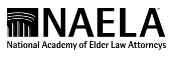 The Policy of the Law
483.24 Quality of Life – Quality of life is a fundamental principle that applies to all care and services provided to facility residents.  Each resident must receive and the facility must provide  the necessary care and services to attain and maintain the highest practicable physical, mental, and psychosocial well-being, consistent with the resident’s comprehensive assessment and plan of care.
The Policy of the Law
483.24 Quality of Care – Quality of care is a fundamental principle that applies to all treatment and care provided to facility residents. Based on the Comprehensive assessment of a resident, the facility must ensure that residents receive treatment and care in accordance with professional standards and practices, the comprehensive person-centered care plan, and the resident choices.
483.21 Comprehensive Person-Centered Care Planning
(a) facility must develop and implement baseline care plan
(i) within 48 hours of health care information needed for care (Initial goals; Physician orders; Dietary orders; Therapy services; Social services; PASARR recommendations
(b) Comprehensive person centered Care Plan which includes measurable objectives - In consultation with residents
(2) Developed within 7 days of baseline assessment by interdisciplinary team with resident participation
Review and revise after base line and quarterly assessment
483.21 Comprehensive Person-Centered Care Planning
(a) facility must develop and implement baseline care plan
(i) within 48 hours of health care information needed for care (Initial goals; Physician orders; Dietary orders; Therapy services; Social services; PASARR recommendations
(b) Comprehensive person centered Care Plan which includes measurable objectives - In consultation with residents
(2) Developed within 7 days of baseline assessment by interdisciplinary team with resident participation
Review and revise after base line and quarterly assessment
Don’t be Intimidated
Part 3 - Ted’s Further Adventures 
A Workbook and Self Test on 
Residents Rights
Advocacy
1. HOLD THAT BED
Ted is on Medicaid ICP, and is admitted to a hospital for a 2 week stay.  When he is ready for re-admission to the facility, they tell him can not return because his bed hold period has expired.  But Ted tells you they never gave him notice the day they transferred him to the hospital.  They told him it was in his admission package when he was admitted to Cairnholm.
2. Ted and The Bad Night Visitors
Ted is often awakened at midnight by noise outside his window.  He suspects illegal activity but staff denies it.  Last night he insisted that staff call the police and the Long Term Care Ombudsman who is aware of the problem. Staff refuses and said it can wait until morning?
3. Ted’s New 
Room Mate
Ted got a new room mate, who threatens Ted, locks him out of his room, wears his cloths, steals his bow ties takes his i-Pad every 
Morning to read the New York Times, and steals his Macaroons.
Ted complains to the 
administrator who recommends dispute resolution. 
Ted is just going  to have to work it out. 
It’s not the facilities responsibility
Ted has a new room mate, who threatens Ted, locks him out of his room, wears his cloths, steals his bow ties takes his i-Pad every Morning to read the New York Times, and steals his Macarons.
Ted complains to the administrator who recommends dispute resolution. 
Ted is just going  to have to work it out. 
It’s not the facilities responsibility
4. Ted and the Other Night Visitors
1.  Ted’s Uncle Clyde is an artist. He visits Ted regularly, but he works during the day when there is light.  He finishes around 10:00 PM.  The administrator tells you visiting hours end at 9:00 PM., and Clyde cannot visit. What do you do.
2.  Later Ted tells the Administrator he is mad at Clyde and wants no more visits. Clyde shows up and insist on visiting.  Clyde tells the administrator he is going to file a complaint for violation of Ted’s residents rights because he is restricting visitation.
5. Ted Loves His Sweepstakes
Ted's only pleasure is reading the 20 to 30 credit card and sweepstakes solicitations he receives every day.  The facility is short of staff and has reduced the mail room staff to 4 days a week. Ted now receives his Saturday mail on Tuesday. 
Ted also wants to send his family a UPS package, but the facility will not call them for a pickup.
6.  Ted’s Art
Viva la Vida
Ted keeps An original Freda Kahlo above his dresser.  It was a gift from his Uncle Diego. Antique Road Show valued it at $300,000.  The facilities policy is that items over $1,000 must be locked in their safe.  The administrator tells Ted he can hang a copy in his room and it will be just fine.  Ted insists because the original brings him great joy
7. I Want My Chart
As Ted’s Representative, you ask for Ted’s medical records.  The administrator tells you that all records requests must be in writing and you will get copies within a week.  You will be charged for copying the records and for the custodian’s time to retrieve the records.
8. Picky Ted
Ted prefers breakfast served on the terrace by his personal waiter Gerard.  After breakfast he showers at 11 AM and refuses a bath. The facility said showers are OK but shift changes require morning showers. 
Ted is also uneasy with his aide and wants him changed.  Facility says no.
Ted wants to share a room with Anna and she agrees. The facility says no.
Ted is very demanding – but Remember – this is Ted’s Castle
9.  Ted Loves his Macaron’s
Ted’s French cousins arranged for monthly shipments of Macaroons to the facility.
Ted Loves macarons, but the physician at the facility issued a medical order that he cant have them because of the risk of aspiration.  He is on a liquid diet (ugh). The DON refuses to let Ted eat them.
What if Ted has a Guardian who said no let him eat them.  The Family agrees.
At the care plan meeting, the DON insists they will discharge him if the order is not followed.
10. Angry Ted
Ted has dementia and is aggressive.  You visited Ted and saw that his hands were strapped to the side rails of his bed.  The nurse said that he became outraged when the Administrator took away his computer because he was mining Bit Coin.  He repeatedly hits the CNA. His Physician recommended that Ted be restrained when needed.  You object but the nurse said that it was in the chart so it was OK.  Is it OK?
Answer 1Hold That Bed
Ted is on Medicaid ICP, and is admitted to a hospital for a 2 week stay.  When he is ready for re-admission to the facility, they tell him can not return because his bed hold period has expired.  But Ted tells you they never gave him notice the day they transferred him to the hospital.  They told him it was in his admission package when he was admitted to Cairnholm.
42 C.F.R. §483.15(d)(e) Bed Hold Policy
Written information to resident or representative
Before Transfer - Inform resident and family member or legal representative of duration under state plan and payment policy
And at time of transfer.
It Contemplates two notices
If leave exceeds time, must have written policy for readmission immediately upon 1st bed available if resident requires services and is eligible for Medicaid
You tell Cairnholm this an improper discharge and they have to take him back
Answer 2
Ted and The Bad Night Visitors
Ted is often awakened at midnight by noise outside his window.  He suspects illegal activity but staff denies it.  Last night he insisted that staff call the police and the LTCOC who is aware of the problem. Staff refuses and said it can wait until morning?
Communication Access and Visitation
Found under new title – “Self Determination”
42 C.F.R. 483.10 (f) Self Determination 
(4) Specifically Covers access
immediate access to representatives of state and federal regulatory agencies., LTCOC, advocacy org.’s
immediate access to physician,  immediate family and relatives (subject to right to deny or withdraw  right).
 Others visiting with consent of resident (New) 
reasonable access to other visitors, and to health, social and legal services
Must have written policies and notice of policy
42 C.F.R. 483.10 (f) Self Determination
Self Determination also covers:
Right to choose activities and schedules, interact with community, organize, hold private family meetings, manage own finances.
Answer 3 
Ted’s New Room Mate
Ted got a new room mate, who threatens Ted, locks him out of his room, wears his cloths, steals his bow ties takes his i-Pad every 
Morning to read the New York Times, and steals his Macaroons.
Ted complains to the 
administrator who recommends dispute resolution. 
Ted is just going  to have to work it out. 
It’s not the facilities responsibility
Ted has a new room mate, who threatens Ted, locks him out of his room, wears his cloths, steals his bow ties takes his i-Pad every Morning to read the New York Times, and steals his Macaroons.
Ted complains to the administrator who recommends dispute resolution. 
Ted is just going  to have to work it out. 
It’s not the facilities responsibility
42 C.F.R. 483.10 (g) Grievances
Resident has the right to voice grievances without discrimination, reprisal or fear.
Includes Grievances with respect to care and treatment, behavior of staff, and other residents
Facility must resolve promptly and give a written decision with required format
Take appropriate corrective action
Must have grievance official
Answer 4
Ted and the Other Night Visitors
1.  Ted’s Uncle Clyde is an artist. He visits Ted regularly, but he works during the day when there is light.  He finishes around 10:PM.  The administrator tells you visiting hours end at 9:00 PM. , and Clyde cannot visit. What do you do.
2.  What if Ted tells the Administrator that he is mad at Clyde and wants no more visits. Clyde shows up at 3:00 pm and insist on visiting.  Clyde tells the administrator he is going to file a complaint for violation of Ted’s residents rights because he is restricting visitation.
Ted and the Other Night Visitors
42 C.F.R. 483.10(f)(4) “receive visitors or his choosing, at time of his choosing. (f)(4)(ii) immediate access to family and relatives, subject residents right to deny or withdraw visitation. (f)(4)(iii) immediate access to others subject to reasonable clinical and safety restrictions
Answer 5
Ted Loves His Sweepstakes
Ted's only pleasure is reading the 20 to 30 credit card and sweepstakes solicitations he receives every day.  The facility is short of staff and has reduced the mail room staff to 4 days a week. Ted now receives his Saturday mail on Tuesday. 
Ted also wants to send his family a UPS package, but the facility will not call them for a pickup.
Ted Loves His Sweepstakes
42 C.F.R. 483.10 (g) – Information and Communication
(g)(8) - Right to send and receive mail – at facility and using other than postal service – and privacy – and postage - 
(g)(6),(7) - access and privacy in phone, internet, TTY and TDD services
(g)(9) access and privacy in use of electronic communication such as e mail, internet and video.
42 C.F.R. 483.10 (h) Privacy & Confidentiality – send and receive un-opened mail
Answer 6
Ted’s Art
Viva la Vida
Ted keeps An original Freda Kalo above his dresser.  It was a gift from his Uncle Diego. Antique Road Show valued it at $300,000.  The facilities policy is that items over $1,000 must be locked in their safe.
Viva la Vida
42 C.F.R. 483.10(e) – Respect and Dignity – the right to retain and use personal possessions including furniture and clothing.
42 C.F.R. 483.10(e) – Safe environment – right to safe and clean environment allowing the resident to use his or her personal belongings  to the extent possible.
Answer 7
I Want the Chart
As Ted’s Representative, you ask for Ted’s medical records.  The administrator tells you that all records requests must be in writing and you will get copies within a week.  You will be charged for copying the records and for the custodian’s time to retrieve the records.
I Want the Chart
You ask for the medical records, and the administrator tells you that all records requests must be in writing and you will get copies within a week.  You will be charged for copying the records and for   the custodian’s time to retrieve the records.
I Want the Chart
42 C.F.R. 483.10(g) Information & Communication
Must provide access to medical records,
Upon oral or written request,  
In form & format requested (if readily available)
If not – in a readable hard copy
Within 24 hours (excluding weekends)
Allow resident to obtain a copy upon request and 2 working days advance notice
In language resident can understand
Answer 8
 Picky Ted
Ted prefers breakfast served on the terrace by his personal waiter and then showers at 11 PM and refuses a bath. The facility said showers are OK but shift changes require morning showers. 
Ted is also uneasy with his aide and wants him changed.  Facility says no.
Ted wants to be room mates with Anna and she agrees. The facility says no.
Ted is very demanding – but Remember – this is Ted’s Castle
Picky Ted
42 C.F.R. 483.10(e)  Respect & Dignity
The right to reside and receive services with reasonable accommodation of needs.
Share a room with roommate if they agree
Share room with spouse (includes same sex)
42 C.F.R. 483.10(f)  Self Determination
Right to choose activities, schedules (including sleeping and waking times)
And make choices that are significant to the resident
Answer 9
Ted Loves his Macarons
Ted’s French cousins arranged for monthly shipments of Macarons to the facility.
Ted Loves macarons, but the physician at the facility issued a medical order that he cant have them because of the risk of aspiration.  He is on a liquid diet (ugh). The DON refuses to let Ted eat them.
What if Ted has a Guardian who said no let him eat them.  The Family agrees.
At the care plan meeting, the DON insists they will discharge him if the order is not followed.
Ted Loves his Macarons
42 C.F.R. 483.10(c)(6). Plan & implement care Right to request, refuse, or stop treatment, and participate in and be informed in all aspects of care.
42 C.F.R. 483.10(f)(2) – Right to make choices about significant aspects of his life.  
42 C.F.R. 483.10(b)(3) – The “Representative” If Ted is incompetent? The court appointed representative exercises his rights.  Must treat decisions of representative as decisions of resident and also consider Teds wishes.
42 C.F.R. 483.10(b)(2) - If Ted is refusing dialysis and he is competent? – What if he is incompetent?
Answer 10
Angry Ted
Ted has dementia and is aggressive.  You visited Ted and saw that his hands were strapped to the side rails of his bed.  The nurse said that he became outraged when the Administrator took away his computer because he was mining Bit Coin.  He repeatedly hits the CNA. His Physician recommended that Ted be restrained when needed.  You object but the nurse said that it was in the chart so it was OK.  Is it OK?
Angry Ted
42 C.F.R. 483.12 Freedom from AN&E  (New) 
Includes corporal punishment, involuntary seclusion, physical or chemical restraint not required to treat medical symptoms
(a)(1) Not use verbal, mental sexual or physical abuse
(a)(2) insure resident is free from physical or chemical restraints.  If indicated - least restrictive, for Least amount of time, & document on-going re-evaluation of need 
(a)(3)(4) not employ those found guilty, or have finding of AN&E in nurse registry, or disciplinary action for AN&E.  Facility must develop & implement policies
Rule includes strict short time frame for reporting, and includes training and specific prevention requirements
Ted’s Bit Coin Mining &   
Property Rights
Manage finances or delegate
If facility holds funds
Over $50 pay interest
complete and separate accounting
hold separately
prompt delivery
not charge
42 U.S.C. 483.10(f) Self Determination 
(11) (10)to manage financial affairs
Part 3Litigating Resident Rights CaseResources For You and Your Clients
Advocacy
Your Guidebook1. State Operations Manual Appendix PP2. Your Discovery – Minimum Data Set and Resident Assessment Protocal and the full chart
Cases run From the Chaotic to the simply Loose to the Insanely Structured
Your state will most likely have a statute governing the hearing, including those who can be present, confidentiality issues, standards of evidence, burdens of proof, and procedures. 
Typically -  The standard of evidence is clear and convincing and the burden of proof is on the facility.
HEARINGS - FLORIDA ADMINISTRATIVE CODE.
Formal or informal
Bring witnesses - present evidence - cross examine
Opening and closing statements
Application of rules of civil procedure
Motion practice
Communications from public
Closed hearings
No rehearing
Technical rules of evidence and hearsay may be relaxed
Some Examples
The Case of Spider (Chaotic)
The Case of Anna (Insanely Structured)
The Case of Maria (Simply Loose)
The Case of Spider (Loose)
Spider was paralyzed from the waist down and in a wheelchair.  He was 35 in a population of 80 year old residents.  He was covered with spider things (tattoos, pendants, etc.) he was accused of attacking a resident with his wheelchair and was given 3 hours notice that he had to leave and he called the LTCOC – they appealed.  You have no preparation for the hearing because you are asked by LTCOC and Spiders Neuropsychologist to help.
Review the key documents and prepare the key questions - You know the Administrator and some medical professional will testify
Shoot from the hip and Focus on 	
lack of substantiation of reason for discharge
location for discharge (another facility)
reasonable accommodation needs
Ted’s Friend Maria (Chaotic)
Maria is a 40 year old lady with a developmental disability.  She lives at Cairnholm SNF.  Her elderly parents cared for her but they died. Her sister became guardian.  You are Court appointed counsel.  She was in the facility because they could not find a group home for her.  Cairnholm got a new administrator, and because of her disruptive behaviors he wanted to discharge her.  He claimed her behavior endangered others and her welfare and needs could not be met.
Notice of Discharge – Maria’s needs can no longer be met at the facility and she is a danger to others
84
Maria
History at the facility for 8 months
Daytime, she worked at school - no problems
She was very disruptive at facility.  They tried re-direction, napkin folding, bedmaking, etc.  School offered behavior mod. Training for staff but they refused.  Maria’s Ativan, and Mellaril, doubled (she was also on Restoril, & Buspar. )  
Chart said – “Should be in more appropriate placement like small group home – will get Psych. Eval.”  Dr. said “better suited to facility for mentally retarded”. 
The facility discussed options with Maria’s sister and gave her two names of other facilities she cou;ld call.
Notice of discharge said location for discharge – home.
You file a notice of appeal.
85
The Case of Maria
Hearsay prevailed
Facility brought in outside counsel the second day
Facility tried to argue issues not included in  the notice of discharge
Last minute witnesses
The big question – If you prevail why would she want to stay there?
Buying time to find a good group home
Anna (Structured)
Anna – Anna was discharged from the local hospital to Cairnholm for rehab.  She thought she would recover but that didn’t happen. As Anna approached the end of her 100 days of Medicare coverage she notified Cairnholm that she would be submitting an application for Medicaid ICP. She has no assets.  Cairnholm said they had no Medicaid beds available. Anna started receiving bills at the private rate.  She tendered the resident responsibility less the personal needs allowance.  She received a notice of discharge and she appealed.
Anna
Cairnholm -  60 beds, 47 certified for Medicare. 13 dually certified for Medicare and Medicaid.  Anna was in the 47.  Some in 13 beds were on “spend down”.  
Residents told on admission there may not be a Medicaid bed available
Anna argued - improper discharge for change in method of payment (42 C.F.R. 483.12(a) now 483.15(c) and Appendix PP of SOM), and discrimination based on payment source, and improper admission policy, and indirect waiver of Medicaid rights 
Facility argued -  Cairnholm can limit participation in Medicaid to 13 beds.  Anna is in the Medicare bed “distinct part” of facility and Medicaid is not a payor source. (they would not change their CON to increase the Medicaid Certified beds.
FAIR HEARINGS
HEARINGS - FLORIDA STATUTES CHAPTER 400.0255
Persons present - resident or representative; administrator of representative; LTCOC
Confidentiality of certain matters 
Procedures same as Medicaid fair hearings
Burden of proof on facility and must be clear and convincing
Appeal to DCA
Procedural Rules For The Office of Appeal Hearings
Part IV Hearings, Chapter 65-2.042 F.A.C. et seq. and The Uniform Rules of Procedure, Chapter 28-106 F.A.C. (with exceptions)
Heard by Hearing Officer from Office of Appeal Hearings within Office of Inspector General
Hearings Request and Notice 65-2.043
Informed of right to hearing and method to request hearing
Any clear written or oral statement
By applicant or representative (some require written authorization)
If by representative must be written
Request 90 days from notice of discharge.  If 10 days, must remain in facility
Conduct of the Hearing – 65-2.507
Formal but may be informal per F.S. 120.57(2)
Right to examine contents of case file before and at hearing
Opportunity to bring witnesses, present evidence, cross, impeach (regardless of who first called witness) rebut
Oral evidence on oath, opening and closing statements permitted
Rules of Discovery apply (to extent not inconsistent with h. 120) and officer may issue orders
Motions – 65-2.507(7)
Motions in writing (except at hearing) stating action requested and grounds
Must be accompanied by memorandum (unless not represented) and no hearing unless required by hearing officer)
Other
Oral and written communication from general public OK and subject to cross and rebutal
Proposed findings of fact and orders may be submitted within 14 days of hearing
No rehearing
Hearing officer may receive “information determined necessary to determine issues”
May be represented by counsel
Member of Department attends
Burden of Proof And Evidence65-2.060
Burden on one asserting affirmative of issue (the facility)
Preponderance of evidence (but see Ch. 400 – clear and convincing)
Final Order’s - 65-2.066
In writing with findings of fact
Issued in 90 days
Appeal to DCA
FEES
If you prevail in an improper discharge case the facility has violated the residents rights under Chapter 400.022(p).  The resident has a cause of action against the facility under Chapter 400.023.  This would be a separate action in Circuit Court.
Pre Hearing Stipulation
1. Concise Statement of Nature of Controversy
2. Statement of Each Parties Position
3. Respondents Position
4. Joint Exhibits
5. Petitioners Exhibits
6. Respondents Exhibits
7. Witnesses For Petitioner
8. Witnesses For Respondent
9. Statement of Agreed Upon Facts
10. Statement of Those Issues of Law Upon on Which There is Agreement
11. Statement of Those Issues of Fact That Remain to be Litigated
13. Statement of Those Issues of Law Which Remain For Determination by the Hearing Officer
14.  Statement of Any Disagreement as to the Application of the Rules of Evidence 
List of Pending Motions or Other Matters Which Require  Action by the HO
Be Careful
Out There